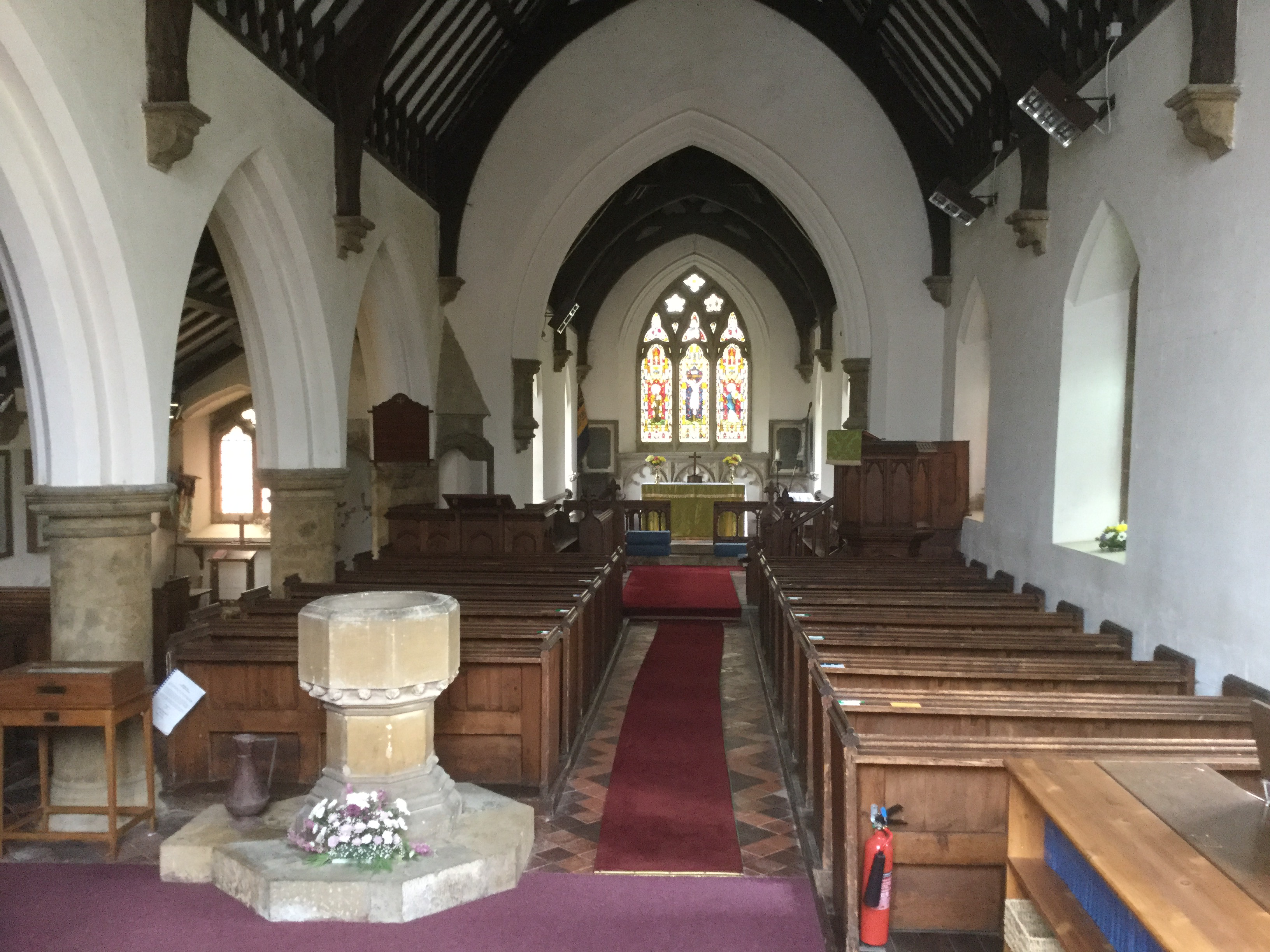 FRIDAY 
MORNING PRAYER
ST. GILES
GAYDON
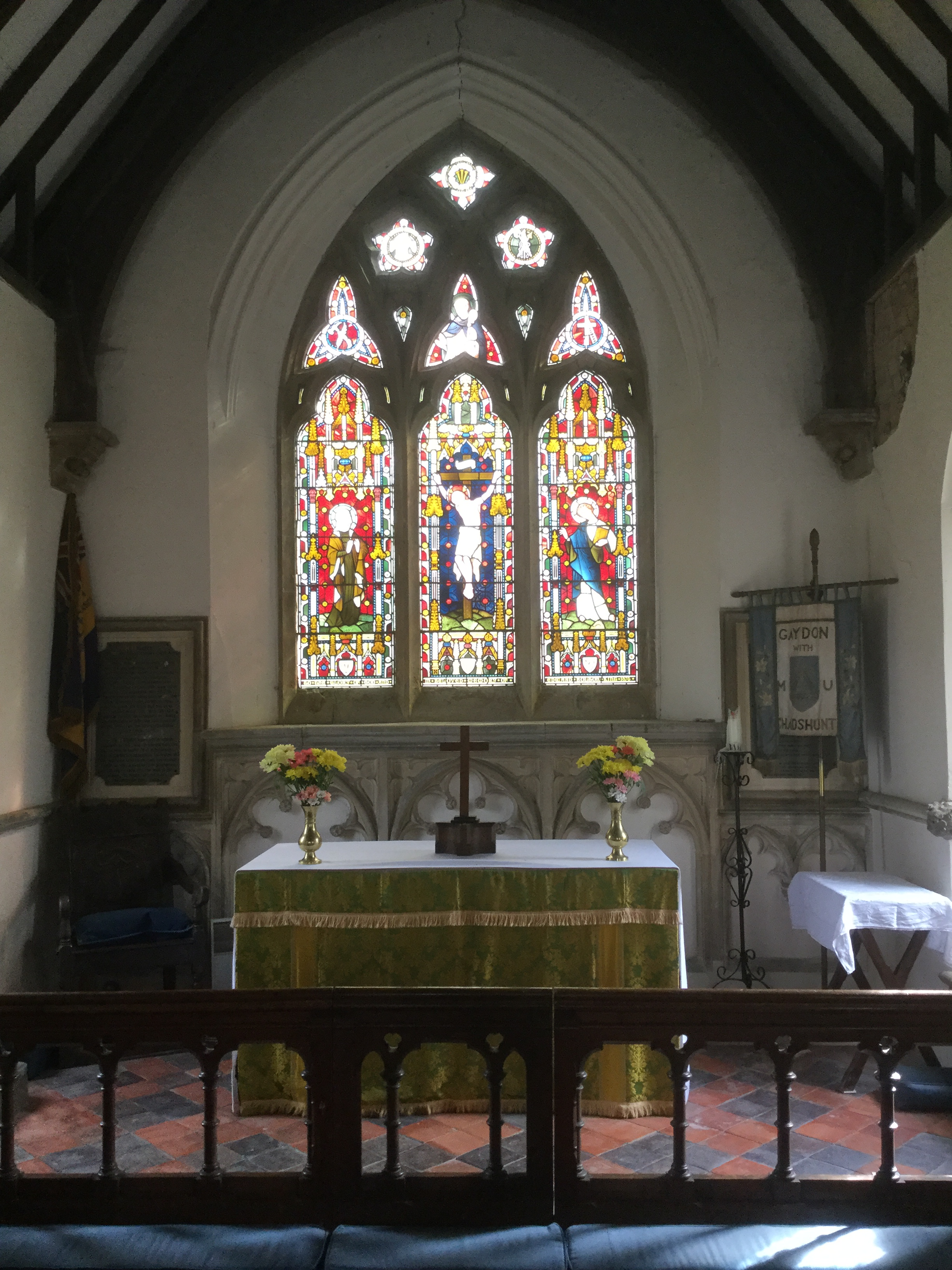 O Lord, open our lips.
All        and our mouth shall proclaim your praise.
Reveal among us the light of your presence  
All        that we may behold your power and glory.

Blessed are you, Sovereign God,
king of the nations,
to you be praise and glory for ever.
From the rising of the sun to its setting
your name is proclaimed in all the world.
As the Sun of Righteousness dawns in our hearts
anoint our lips with the seal of your Spirit
that we may witness to your gospel
and sing your praise in all the earth.
Blessed be God, Father, Son and Holy Spirit.
All        Blessed be God for ever.                                                
from Psalm 95
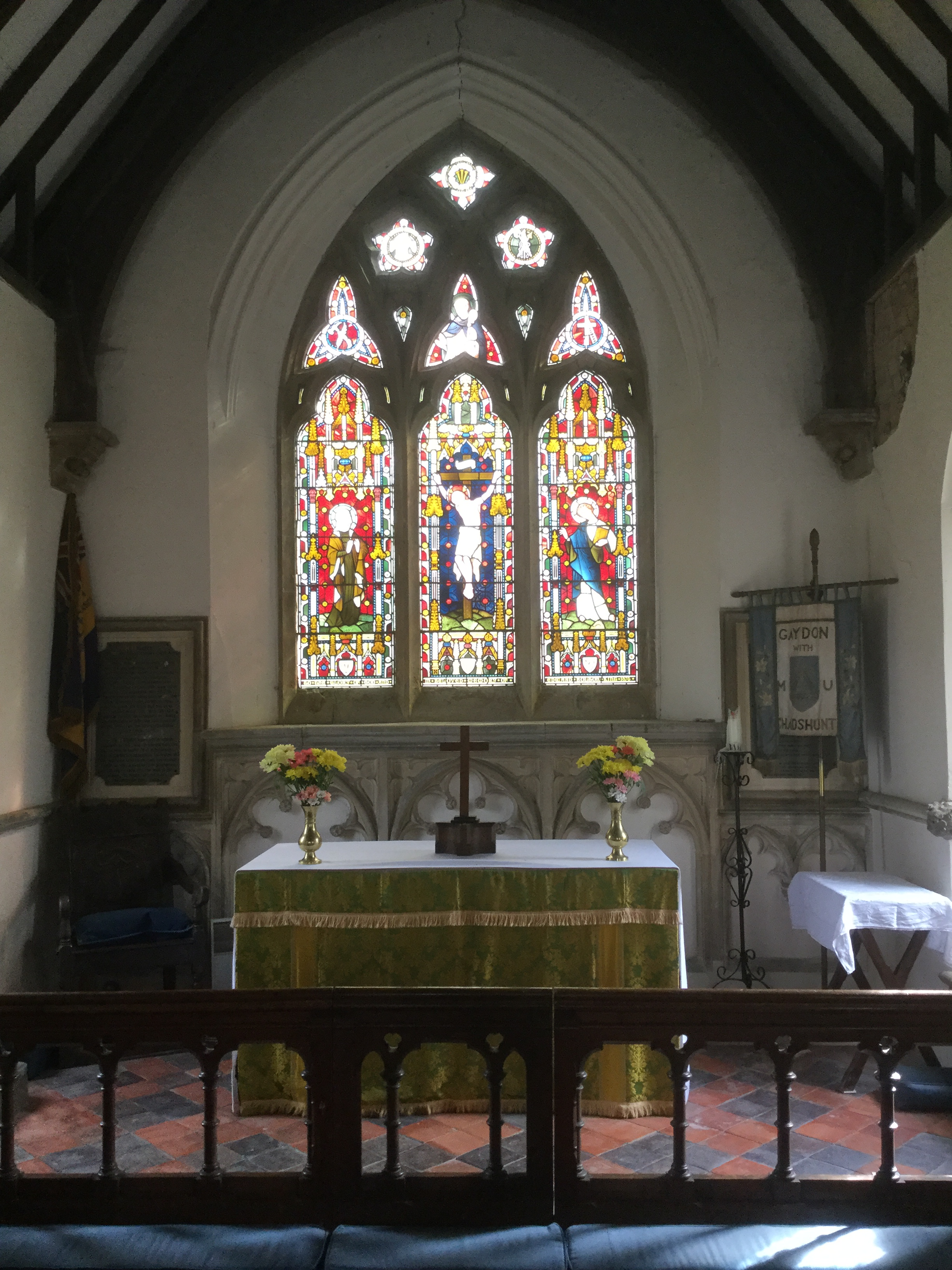 The night has passed, and the day lies open before us;
let us pray with one heart and mind.

                                 Silence is kept

As we rejoice in the gift of this new day,
so may the light of your presence, O God,
set our hearts on fire with love for you;
now and for ever.
All        Amen.

THE WORD OF GOD       Psalm refrain is read...

All        Glory to the Father and to the Son 
             and to the Holy Spirit
             as it was in the beginning 
             is now and shall be for ever. Amen

             The Lord has anointed me
             and sent me to bring good news to the oppressed.
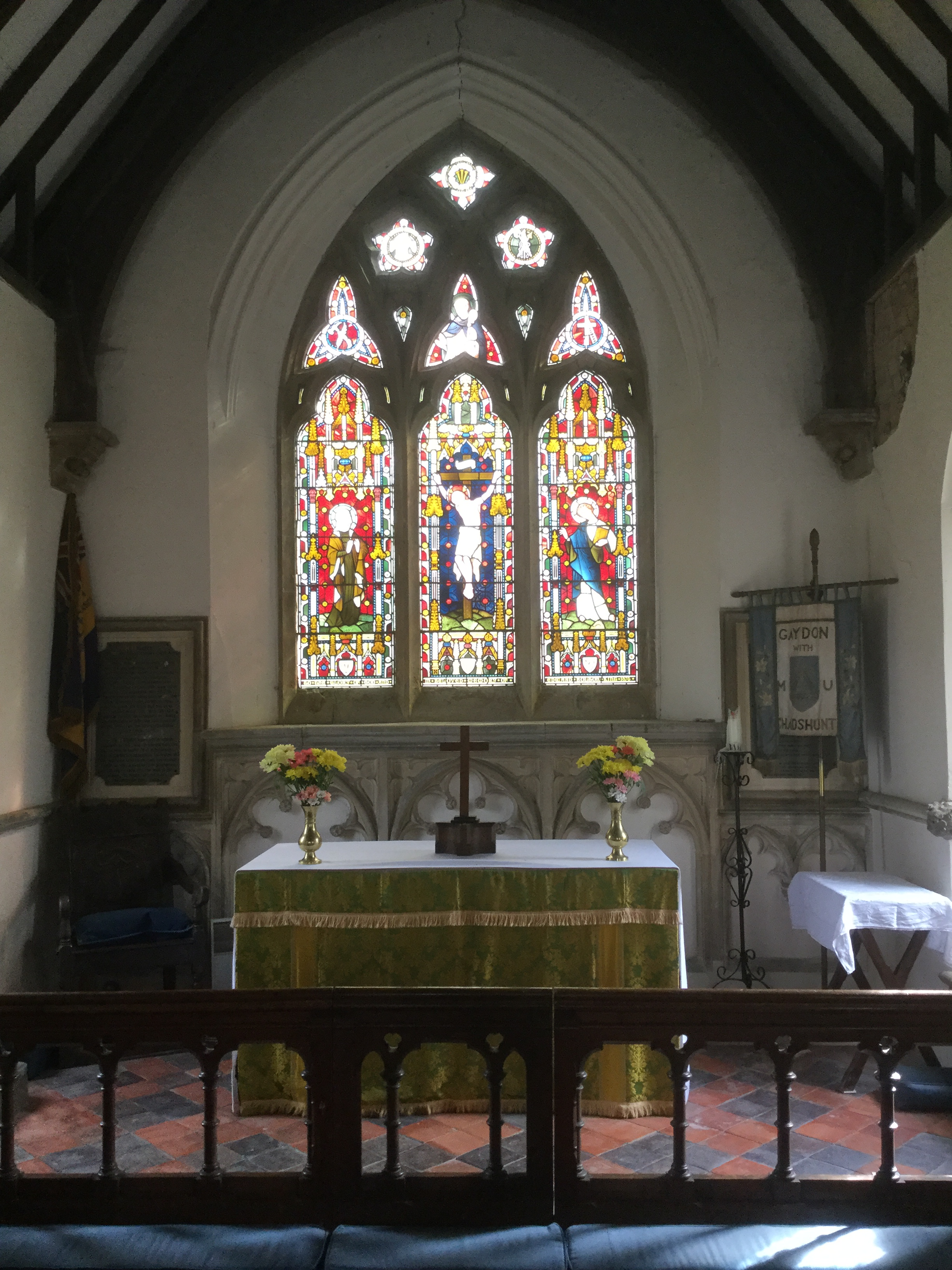 BIBLE  READING

Lord, you will guide me with your counsel
and afterwards receive me with glory.
All        Lord, you will guide me with your counsel
             and afterwards receive me with glory.
For I am always with you;
you hold me by my right hand.
All        and afterwards receive me with glory.
Glory to the Father and to the Son and to the Holy Spirit.
All        Lord, you will guide me with your counsel
             and afterwards receive me with glory.                                            
from Isaiah 43               
                                                             
BIBLE REFLECTION

Almighty God, we thank you for the gift of your holy word.
May it be a lantern to our feet, a light upon our paths, 
and a strength to our lives.
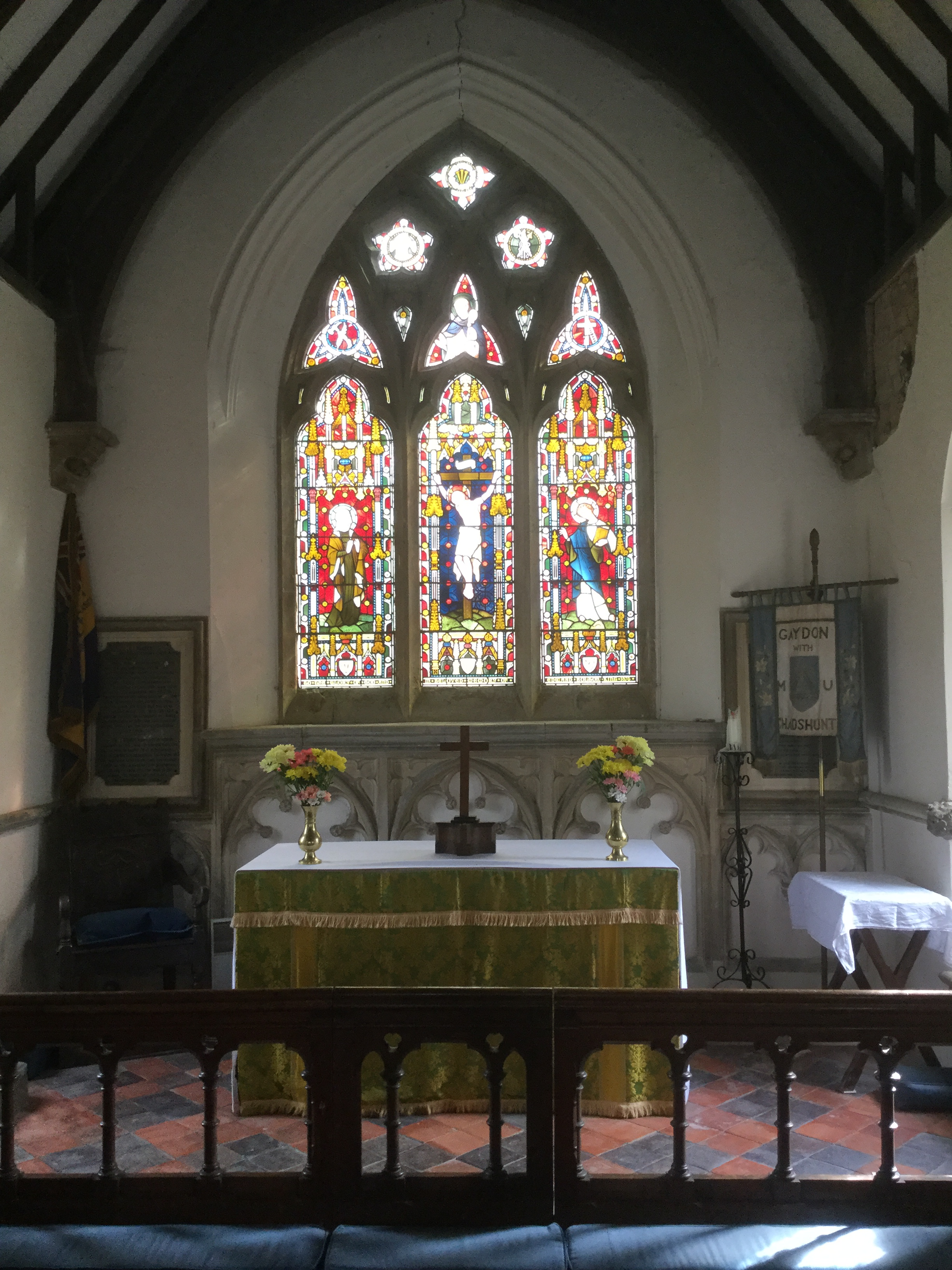 Blessed be the Lord the God of Israel, 
who has come to his people and set them free.
All        He has raised up for us a mighty Saviour, 
             born of the house of his servant David.
Through his holy prophets God promised of old 
to save us from our enemies,
from the hands of all that hate us,
All        To show mercy to our ancestors, 
             and to remember his holy covenant.
This was the oath God swore to our father Abraham: 
to set us free from the hands of our enemies,
All        Free to worship him without fear, 
             holy and righteous in his sight
             all the days of our life.
And you, child, shall be called the prophet of the Most High, 
for you will go before the Lord to prepare his way,
All        To give his people knowledge of salvation 
             by the forgiveness of all their sins.
In the tender compassion of our God 
the dawn from on high shall break upon us,
All        To shine on those who dwell in darkness and the shadow of death, 
             and to guide our feet into the way of peace.                      Luke 1:68-79
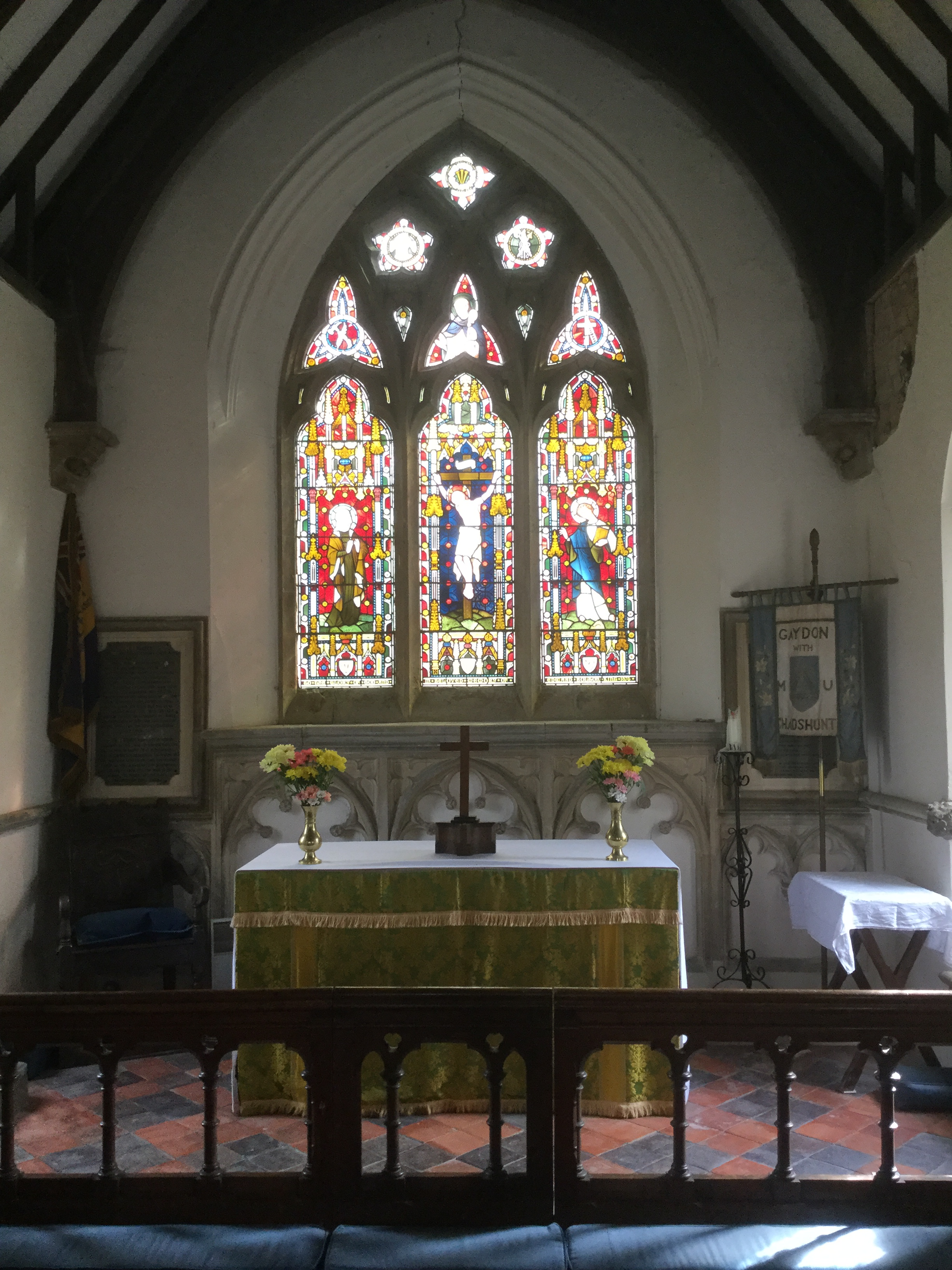 All        Glory to the Father and to the Son
             and to the Holy Spirit;
             as it was in the beginning is now
             and shall be for ever. Amen.

             The Lord has anointed me
             and sent me to bring good news to the oppressed.

PRAYERS OF INTERCESSION

Lord, in your mercy
All         hear our prayer

We pray for those who have asked for prayers, those who have not but need them and those that care for or worry about them. 

PRAYER LIST - leader click picture to go to…

We now have a moment of silent prayer to bring to the Lord
those people and things on our hearts and mind.
                                                 Silence
Lord, in your mercy
All         hear our prayer
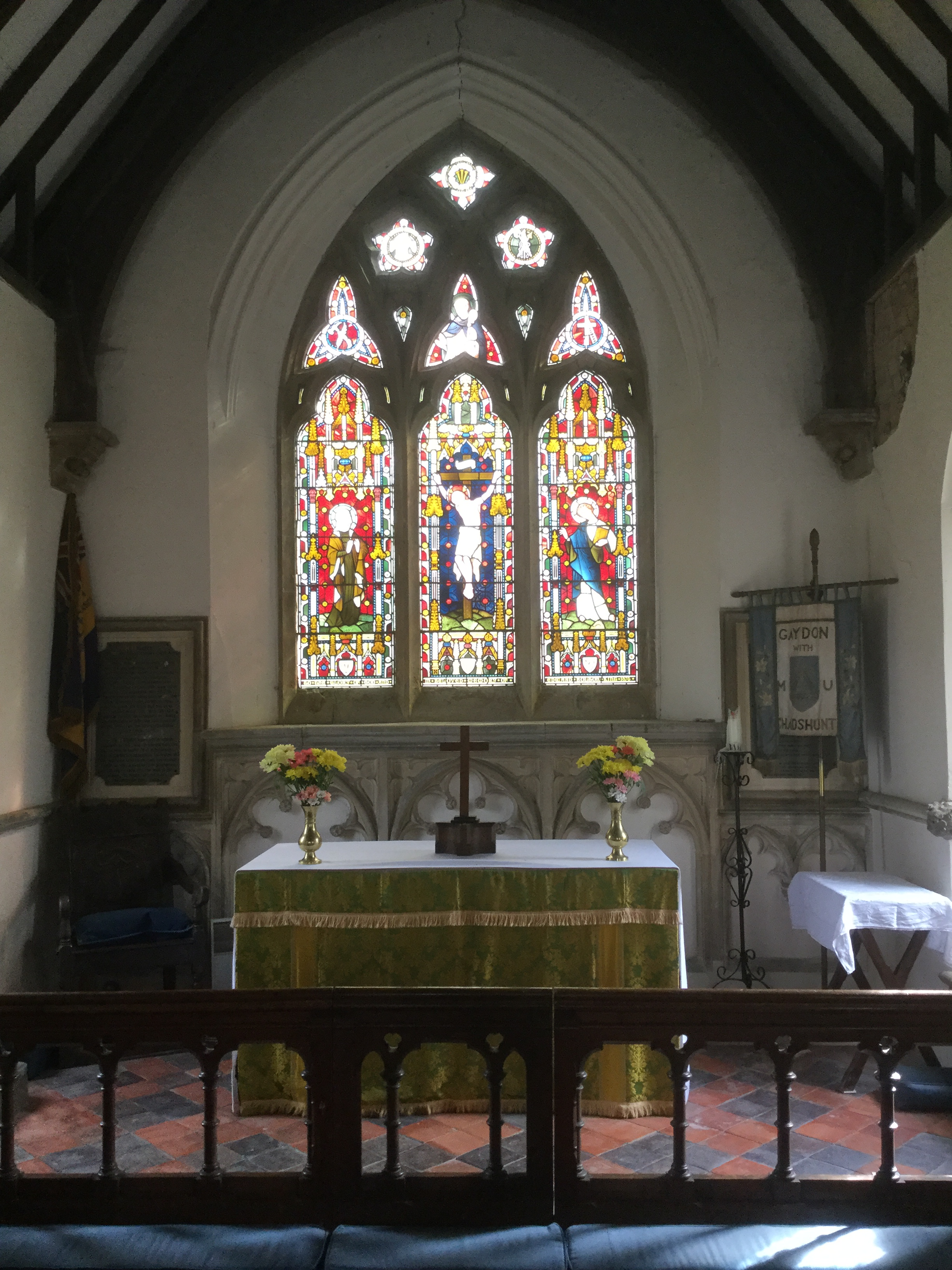 Welcome, O Lord, into the joy and peace of your kingdom 
those who have departed out of this life to be with you.
Mercifully grant them a place with the spirits of the just; 
and give them the life that knows not age, 
the reward that passes not away; 
We commend to you the soul of…
Leader refer to own list of names

In your boundless compassion console those who mourn; 
and give us faith to see in death the gate of eternal life, 
so that in quiet confidence we may continue our course on earth, 
until, by your call, we are reunited with those who have gone before; 
Take under your loving wing...


Lord, in your mercy
All         hear our prayer
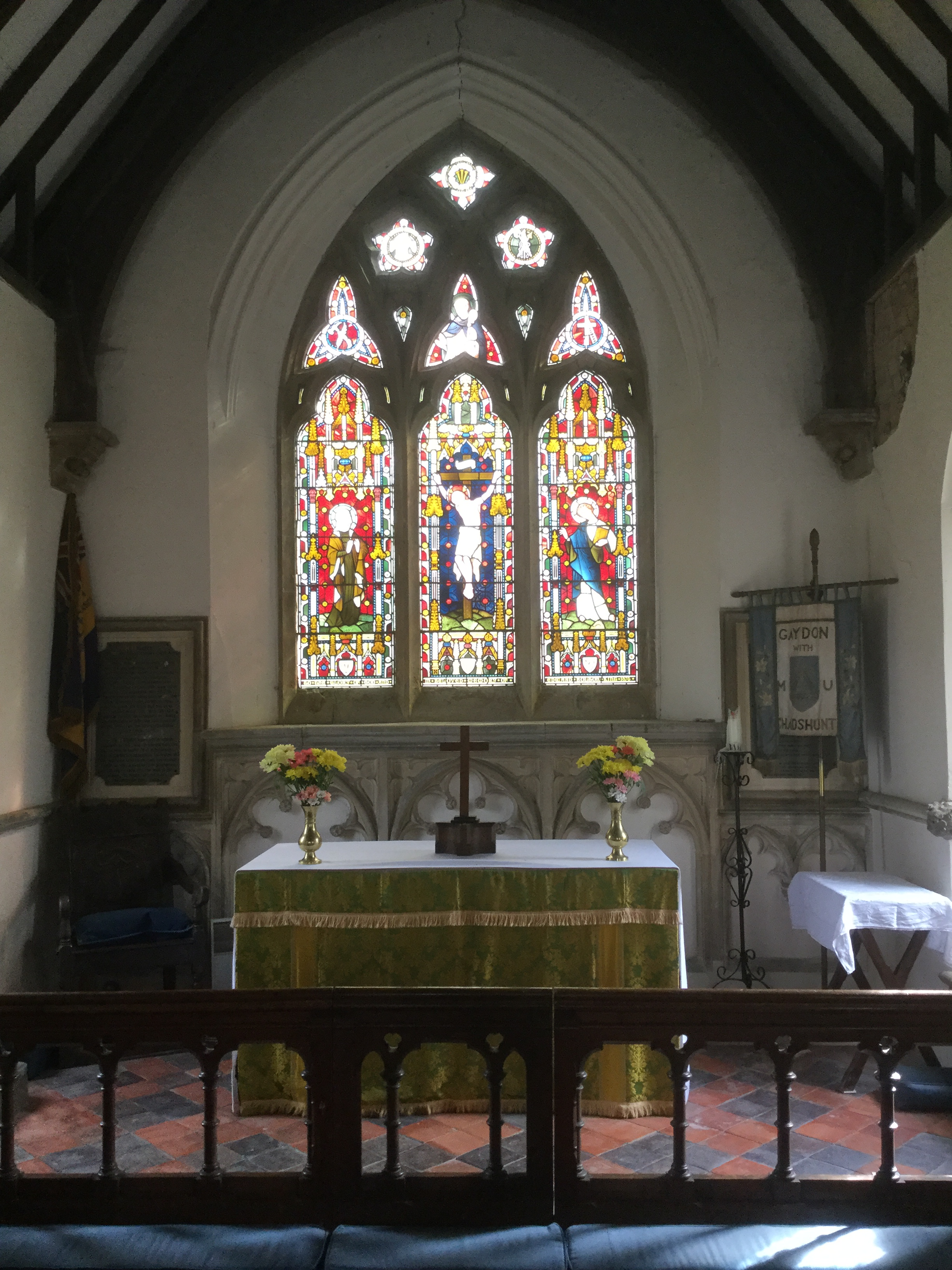 We pray for all in our communities
especially remembering today those who live and work in... 
MONDAY           Northend , Temple Herdewyke & Kineton Station
TUESDAY          Burton Dassett, Little Dassett & Knightcote 
WEDNESDAY    Farnborough
THURSDAY       Fenny Compton and Avon Dassett
FRIDAY              Gaydon & Chadshunt

We commend ourselves, and all for whom we pray,
to the mercy and protection of God.
All          Merciful Father,
              accept these prayers
              for the sake of your Son,
              our Saviour Jesus Christ. Amen.

THE COLLECT FOR THE DAY

All        Amen.
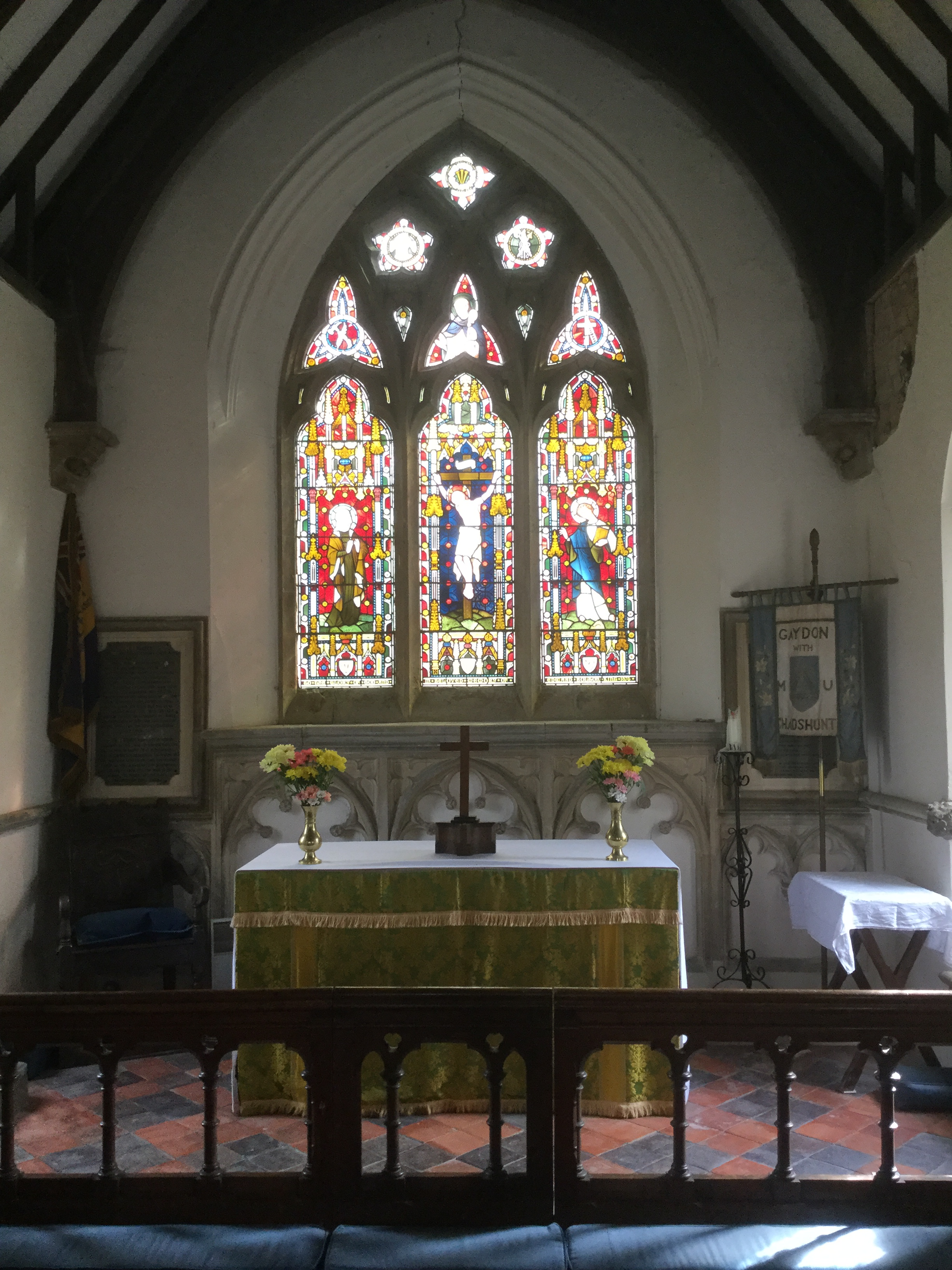 THE LORDS PRAYER

Trusting in the compassion of God,
let us pray with confidence as our Saviour has taught us
All        Our Father, who art in heaven, 
             hallowed be thy name; 
             thy kingdom come; thy will be done; 
             on earth as it is in heaven. 
             Give us this day our daily bread. 
             And forgive us our trespasses, 
             as we forgive those who trespass against us.
             And lead us not into temptation; 
             but deliver us from evil. 
             For thine is the kingdom, the power and the glory, 
             for ever and ever. Amen.

Let us bless the Lord.
All        Thanks be to God.
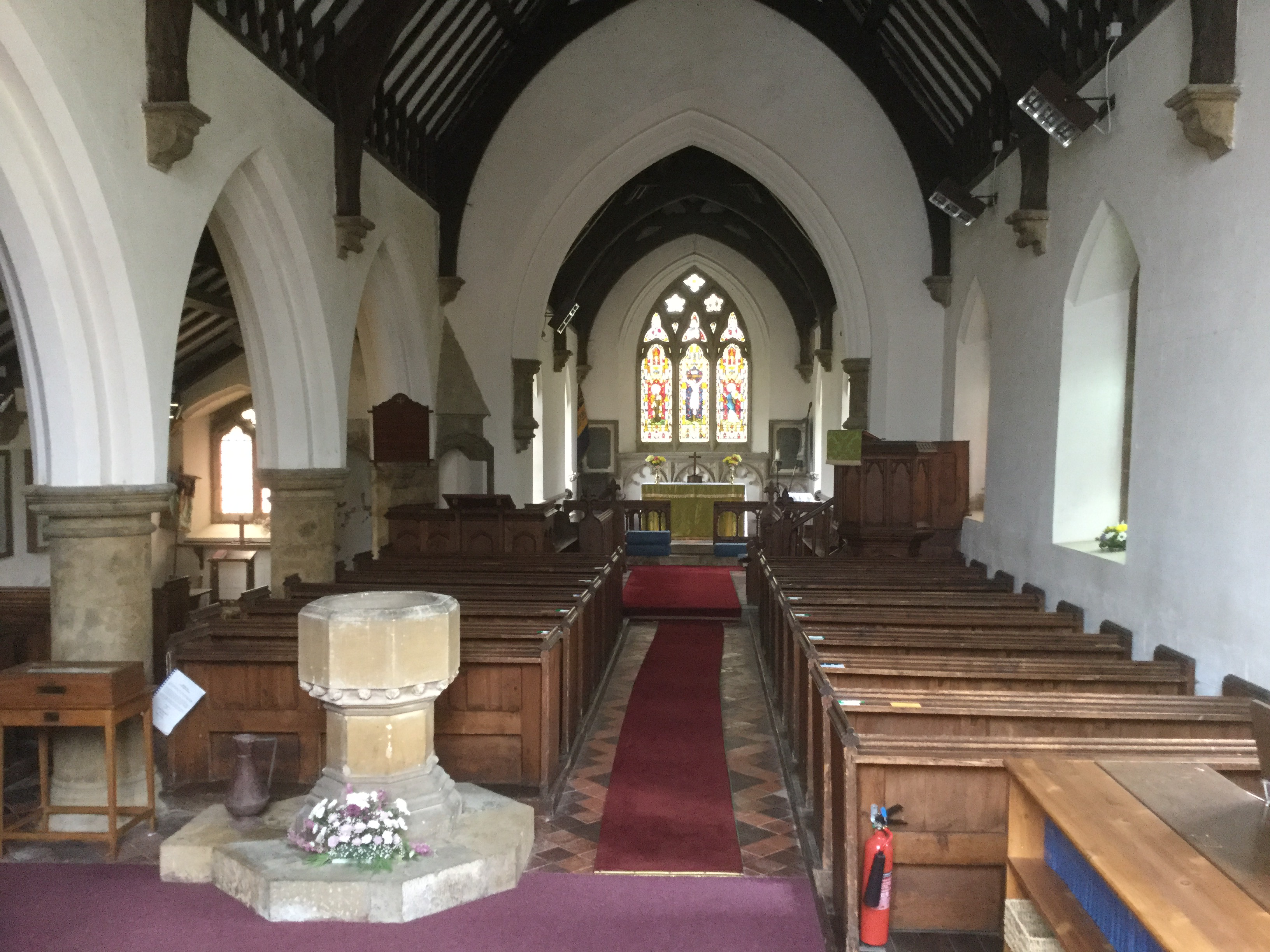